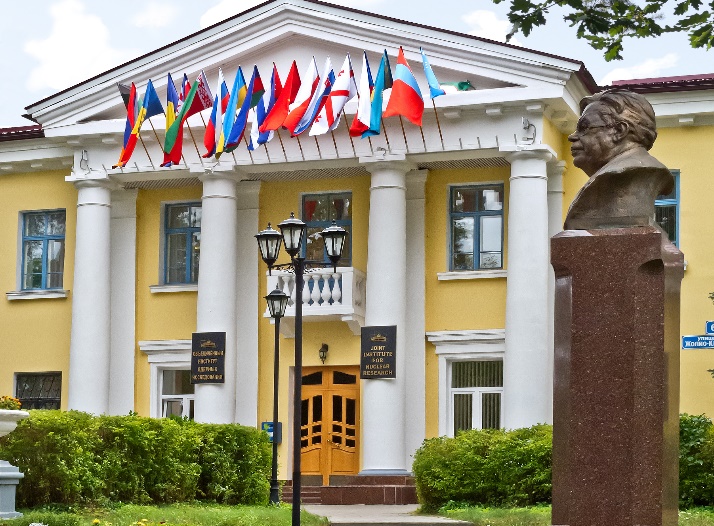 STUDENT TRAINING 
COURSE
27 August - 4 September 2016 JINR,  Dubna
«ADVANCED MATERIALS INVESTIGATION BY MEANS OF NEUTRON SCATTERING METHODS»
Maria Balasoiu, Madalin Bunoiu, Rodica Vladoiu
19.01.2017

PAC on Condensed Matter
19.01.2017PAC on Condensed Matter STUDENT TRAINING COURSE27 August - 4 September 2016 JINR,  Dubna
Between the 27-th of August and the 4-nd of September 2016, a group of professors and students of the Faculty of Physics from the West University of Timisoara and of the Faculty of Applied Sciences from Ovidius University of Constanta ROMANIA, attended the student training course “Advanced Materials Investigation by Means of Neutron Scattering Methods” organized at the Joint Institute for Nuclear Research (JINR), Dubna, RUSSIA.
Other participants:
 Students  performing the Summer practice in our Department from Dubna University; 

 Collaborators students from MEPHI (Moscow Research Nuclear University) and MSU (Lomonosov Moscow State University);

 Young researchers from our Department.
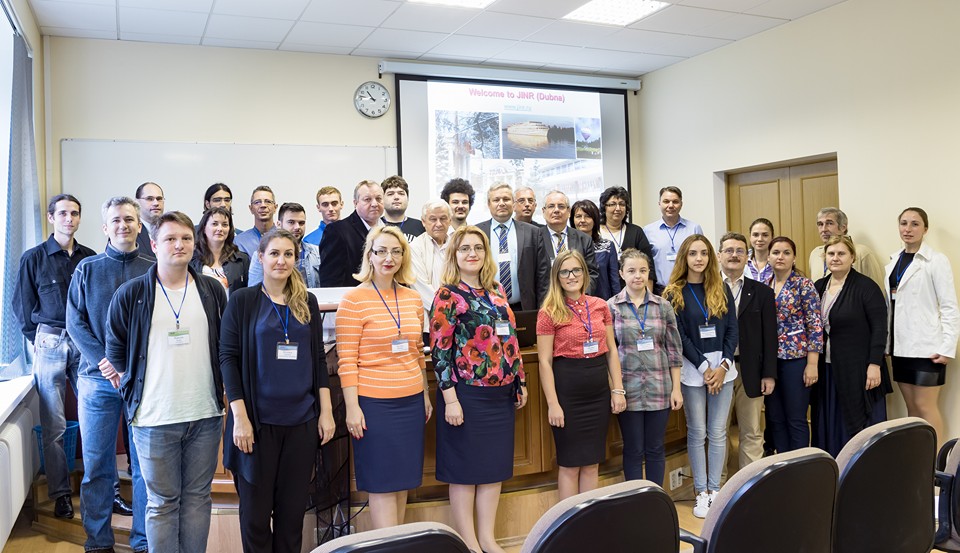 19.01.2017PAC on Condensed Matter STUDENT TRAINING COURSE27 August - 4 September 2016 JINR,  Dubna
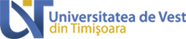 Universities Rankings in Emerging
 Europe and Central Asia
top ~ 4 universities in Romania
top ~ 59 universities in EECA

It is a 72 years 
old University
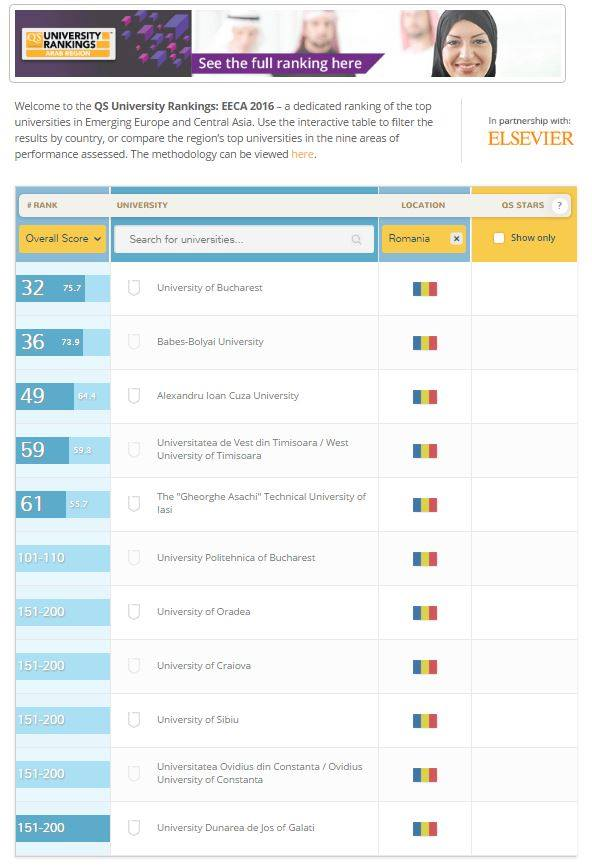 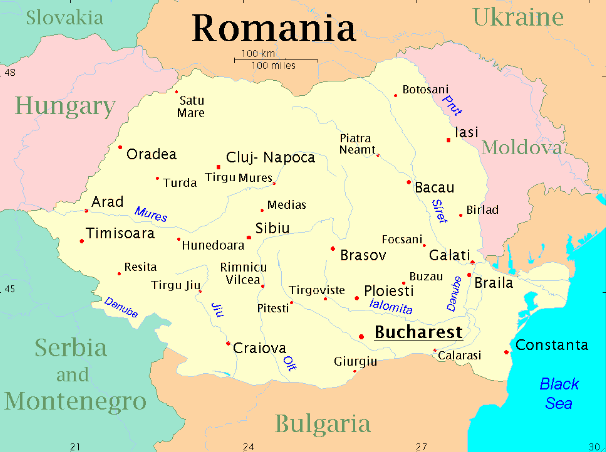 top ~11 universities in Romania
top ~ 200 universities in EECA
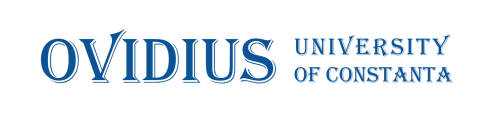 It is a 27 years old University
19.01.2017PAC on Condensed Matter STUDENT TRAINING COURSE27 August - 4 September 2016 JINR,  Dubna
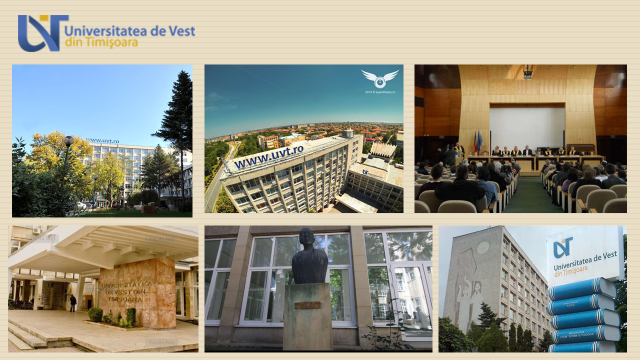 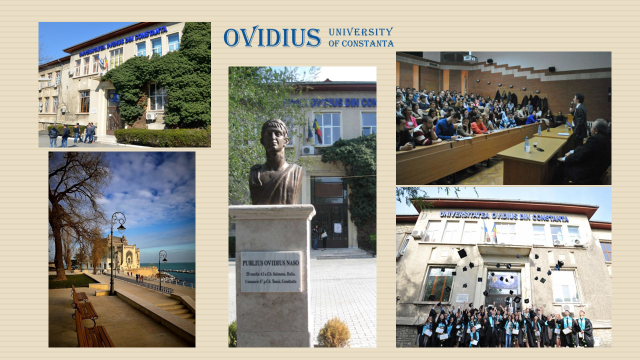 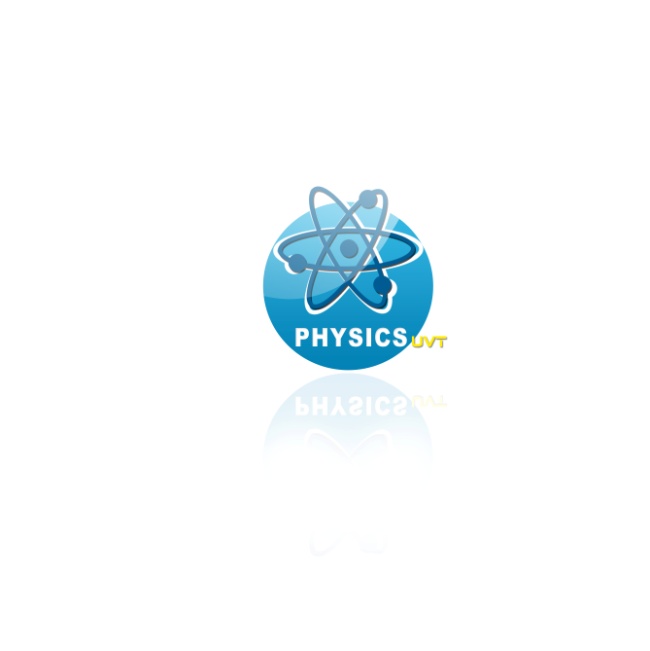 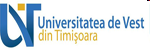 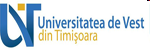 19.01.2017PAC on Condensed Matter STUDENT TRAINING COURSE27 August - 4 September 2016 JINR,  Dubna
The delegation from the Faculty of Physics of the West University of Timisoara was comprised of the following members:

    Prof. dr. Ioan BICA
    Associate prof. dr. 
            Madalin Octavian BUNOIU
    Lect. dr. Adrian Puiu NECULAE

5 Students:
    Iulia Maria BEJENARIU , III B.Sc.
    Mircea  Lucian CORCODEL, I M.Sc.
    Raluca Cristina HODOROG, III B.Sc.
    Stefan Tiberiu KIS, II B.Sc.
    Oana Cecilia STAMATOIU, I M.Sc.
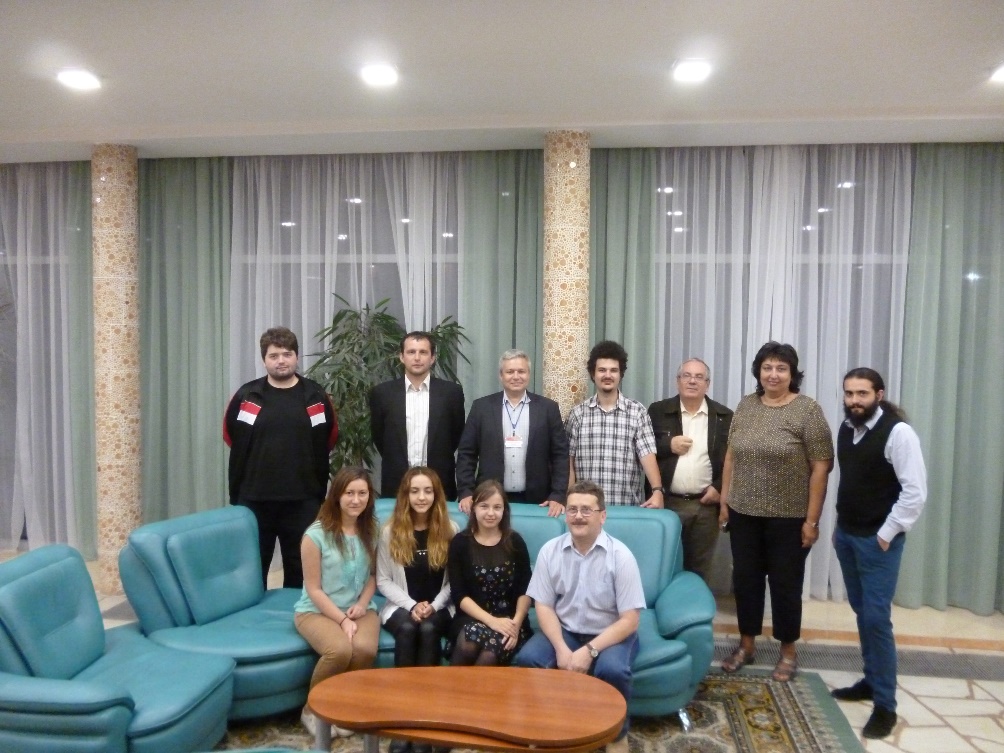 19.01.2017PAC on Condensed Matter STUDENT TRAINING COURSE27 August - 4 September 2016 JINR,  Dubna
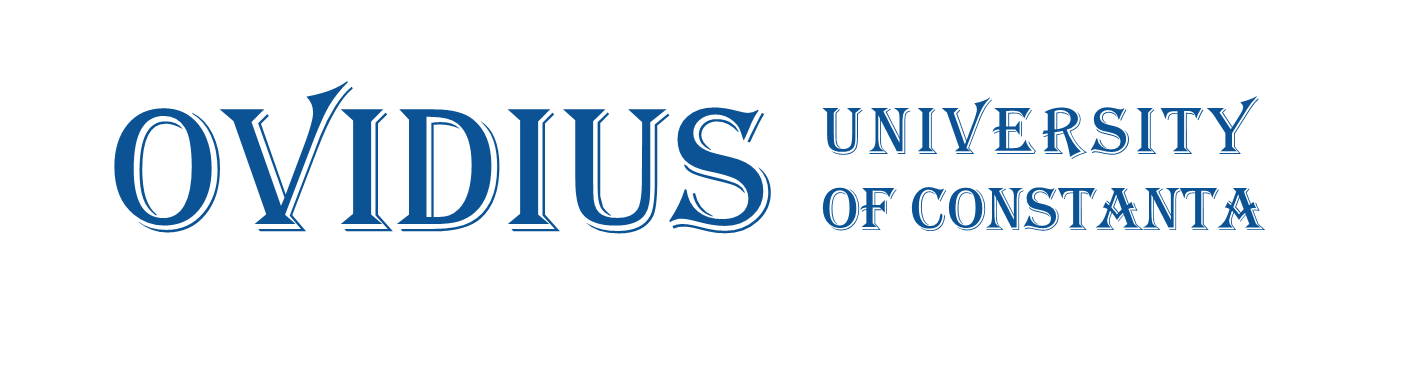 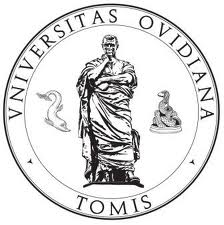 The delegation from the Faculty of Applied Sciences and Engineering was comprised of the following members:

Associate prof. dr. Marius BELC
Lecturer dr. Virginia Dinca-Balan
Lecturer dr. Aurelia Mandes

9 Students:
Nicolae HOBAN, III B.Sc.
Ilie Daniel PETCU, III B.Sc.
Adriana NANI, III B.Sc.
Alexandru Mihai MATEI , IV B.Sc
Nicoleta CIOCHINA, IV B.Sc.
Lucian Mihai CRACIUN, IV B.Sc.
Angelica PRENTU, I M.Sc.
Victoria POPA, I M.Sc.
Ionel CORNEA, I M.Sc.
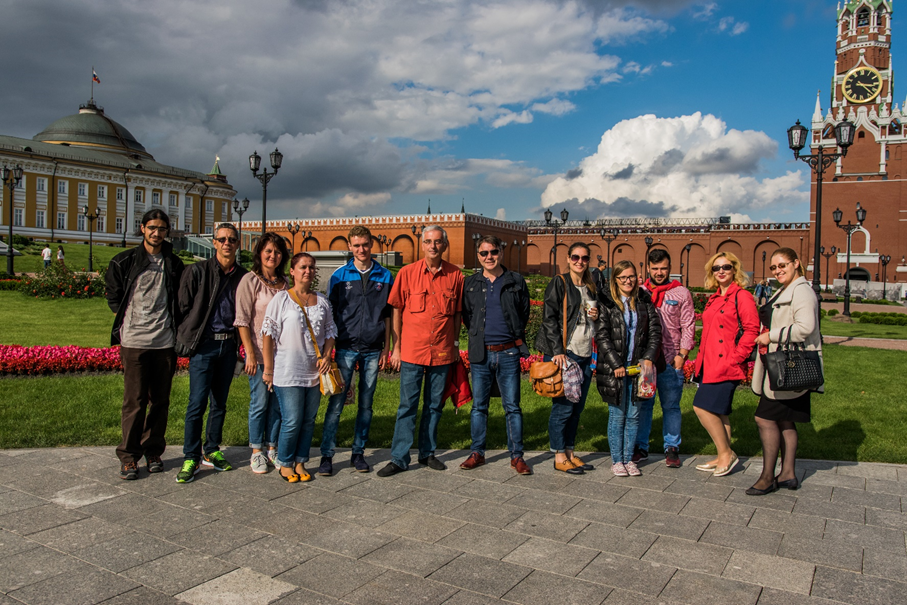 19.01.2017PAC on Condensed Matter STUDENT TRAINING COURSE27 August - 4 September 2016 JINR,  Dubna
Opening of the student training course
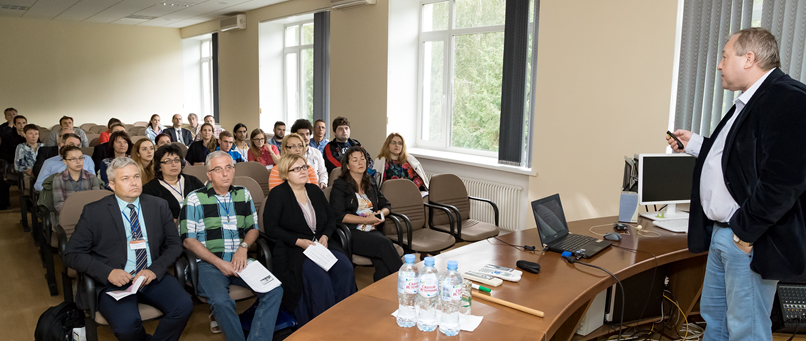 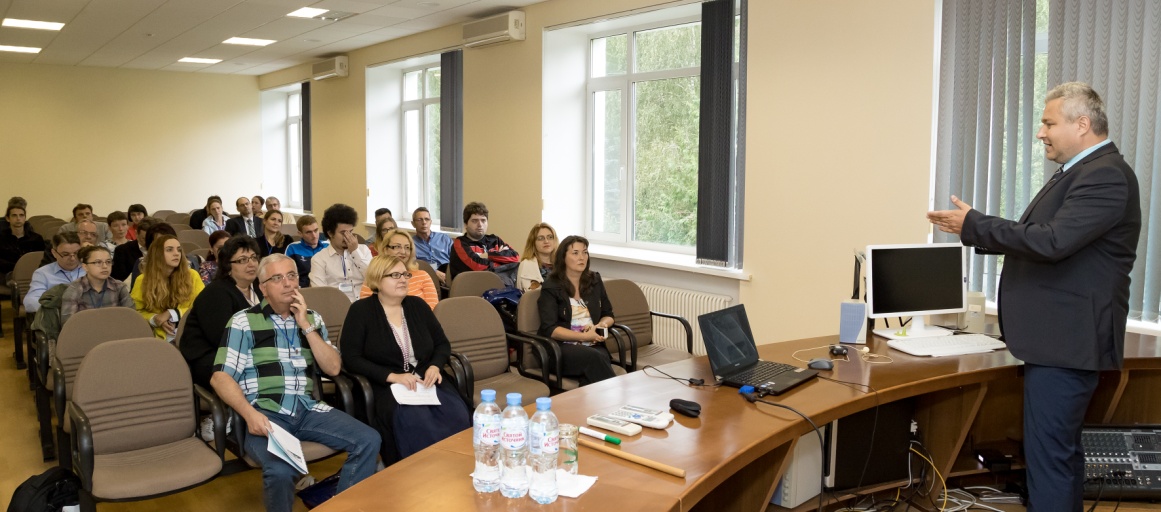 19.01.2017PAC on Condensed Matter 	9 LecturesSTUDENT TRAINING COURSE27 August - 4 September 2016 JINR,  Dubna
Scientific program
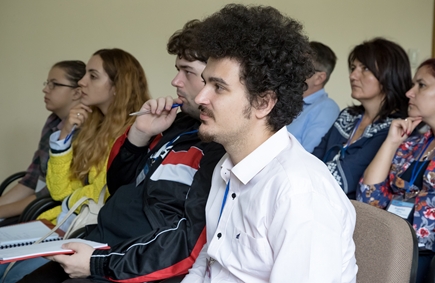 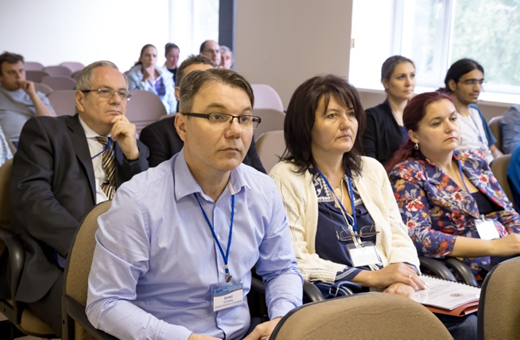 19.01.2017PAC on Condensed Matter STUDENT TRAINING COURSE27 August - 4 September 2016 JINR,  Dubna
Practice works
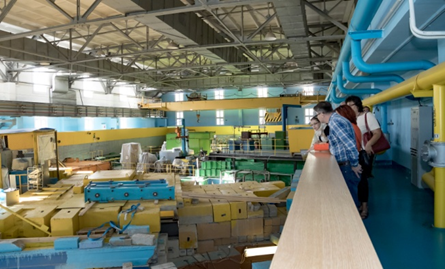 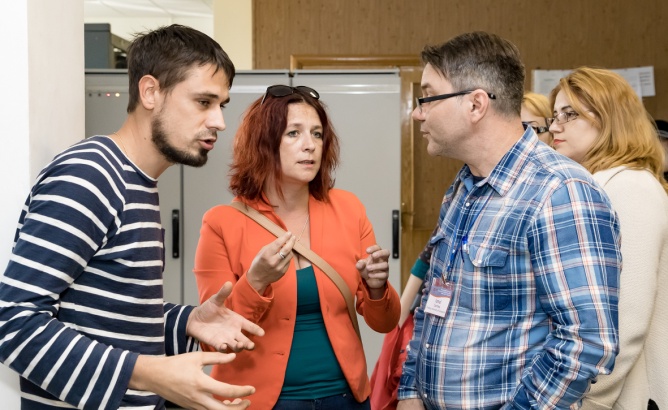 19.01.2017PAC on Condensed Matter STUDENT TRAINING COURSE27 August - 4 September 2016 JINR,  Dubna
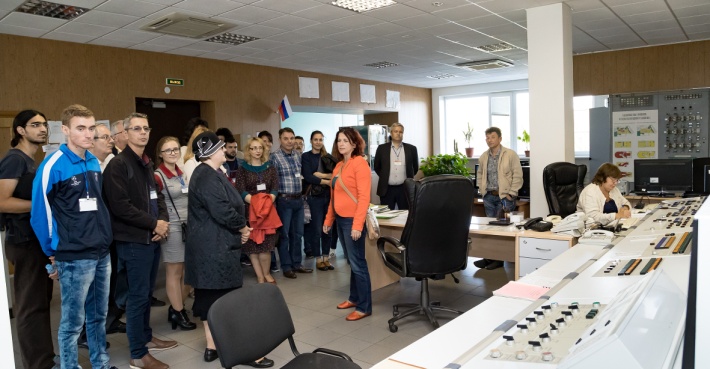 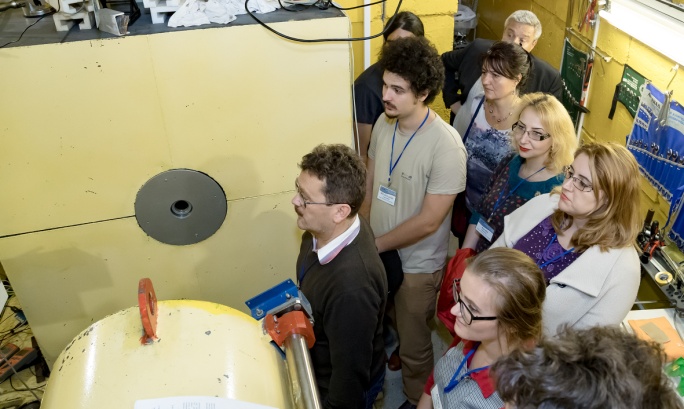 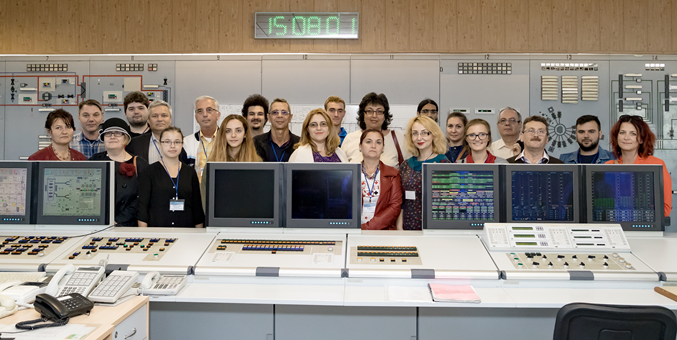 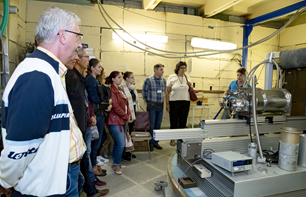 Visit to the reactor IBR-2 and presentation of YuMO, HRFD and DN-12 instruments
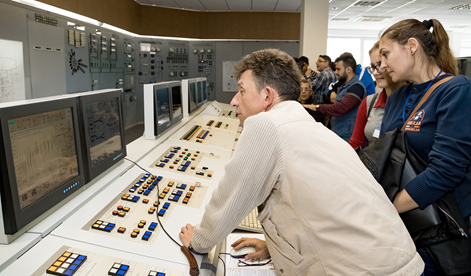 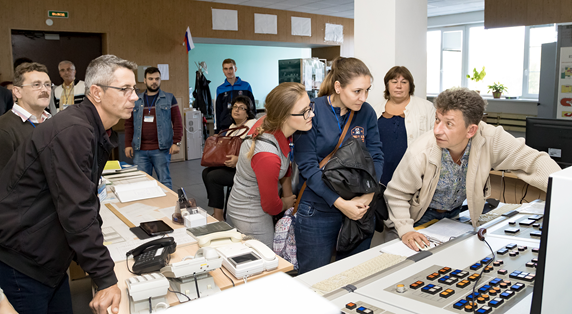 19.01.2017PAC on Condensed Matter STUDENT TRAINING COURSE27 August - 4 September 2016 JINR,  Dubna
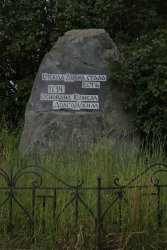 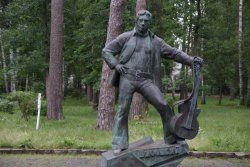 Cultural program
Excursion in Dubna of yesterday and today;






Excursion to Moscow – 
Visit of  Moscow Kremlin Museums
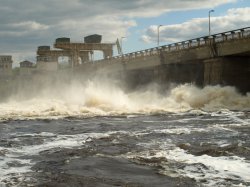 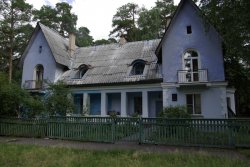 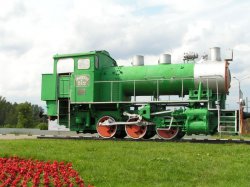 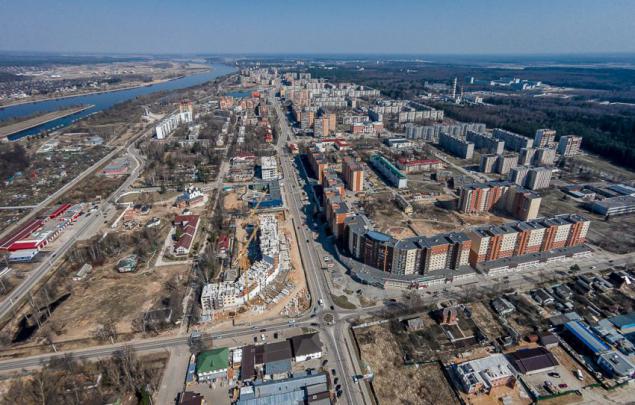 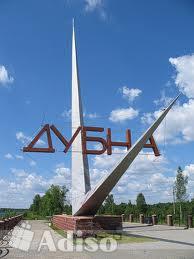 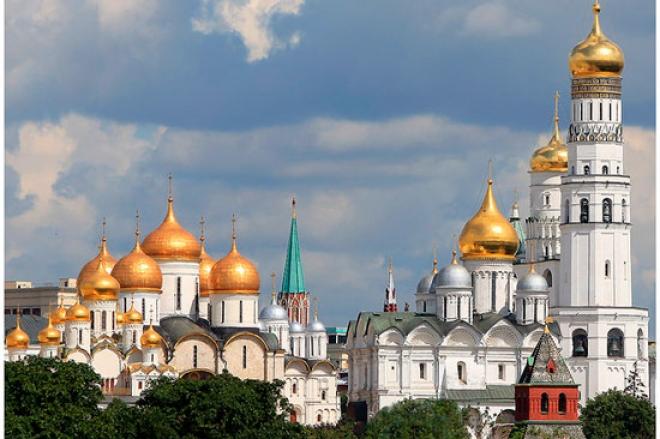 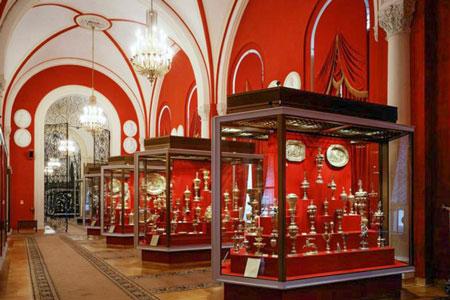 19.01.2017PAC on Condensed Matter STUDENT TRAINING COURSE27 August - 4 September 2016 JINR,  Dubna
The FEEDBACK from the participants
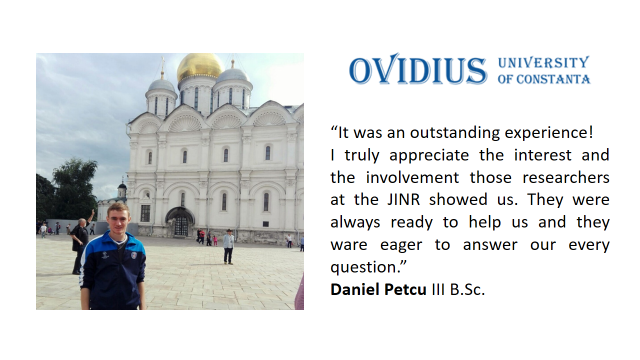 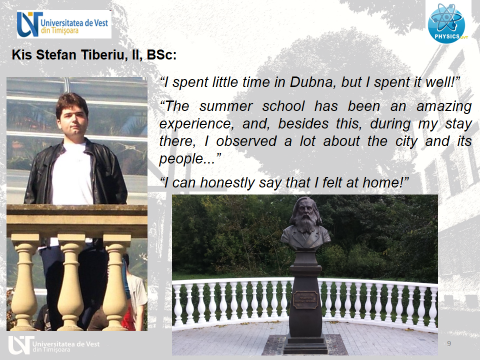 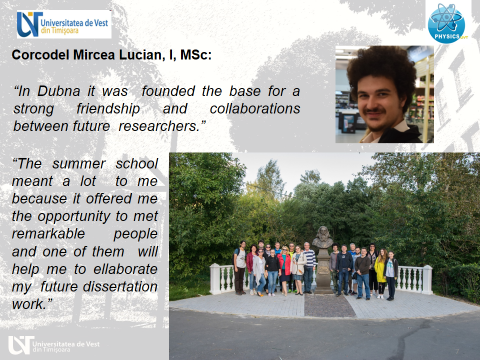 The participants were very enthusiastic about everything they had learnt and seen, and suggested that such trennings should be held regularly in Dubna and Romania.
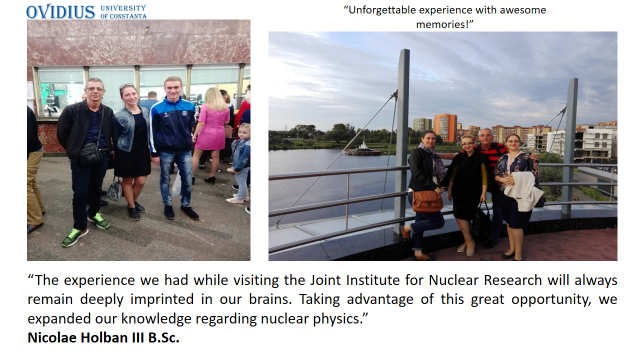 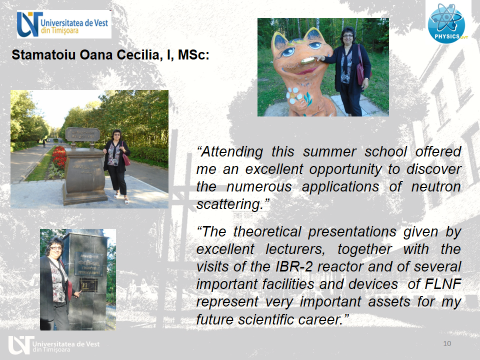 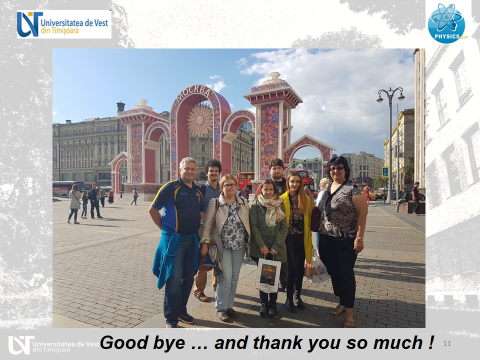 19.01.2017PAC on Condensed Matter STUDENT TRAINING COURSE27 August - 4 September 2016 JINR,  Dubna
JINR News Bulletin №4  2016 - just have been issued
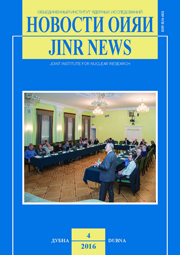 19.01.2017PAC on Condensed Matter STUDENT TRAINING COURSE27 August - 4 September 2016 JINR,  Dubna
Acknowledgements
The event was organized with the financial support of the 
Romanian Governmental Representative at JINR Grants and 
JINR – Romania Cooperation Program Projects.

We acknowledge this support.
We warmly acknowledge also the support of JINR leadership staff, involved departments and colleagues.
19.01.2017PAC on Condensed Matter STUDENT TRAINING COURSE27 August - 4 September 2016 JINR,  Dubna
Thank you for attention